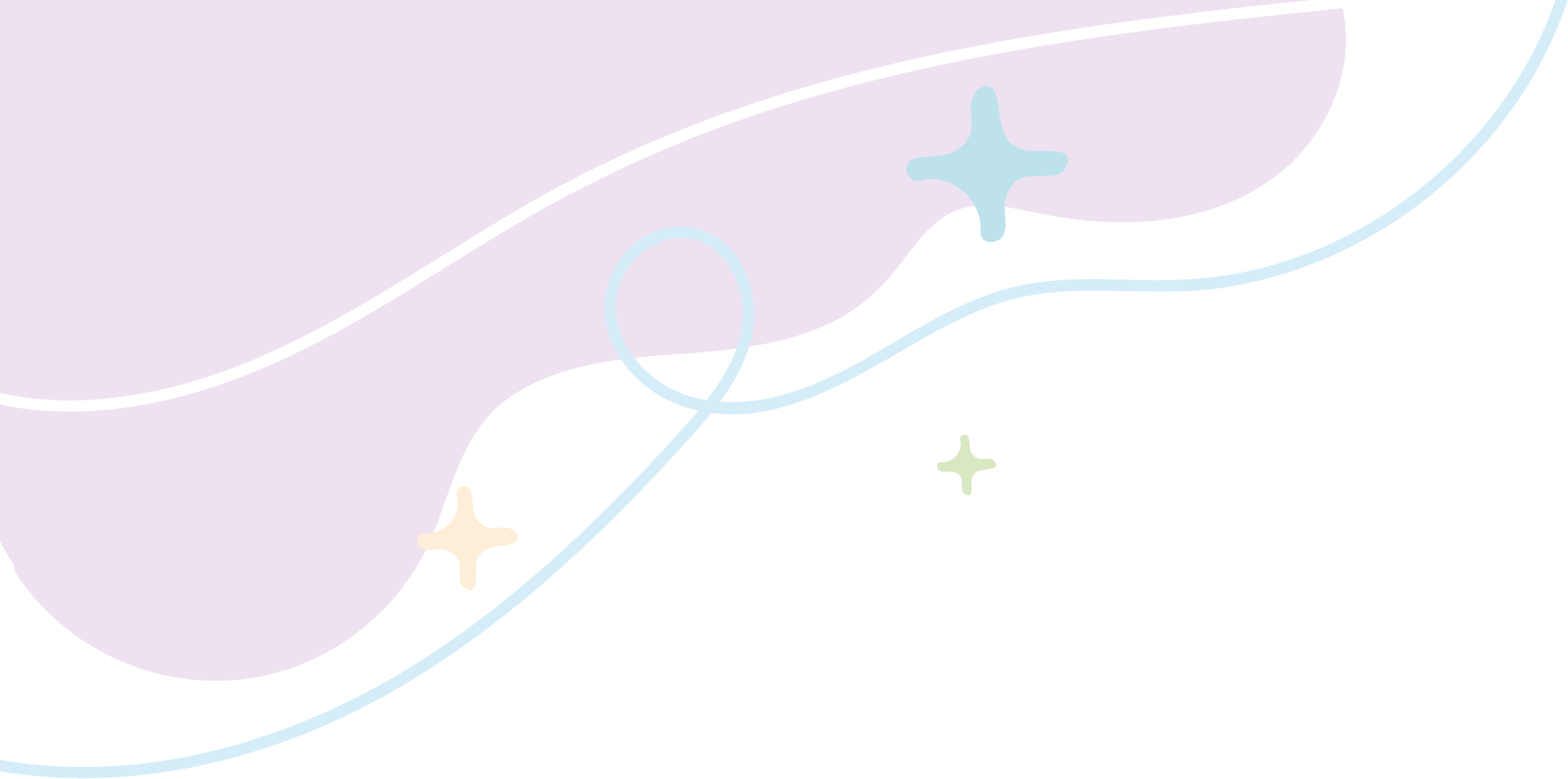 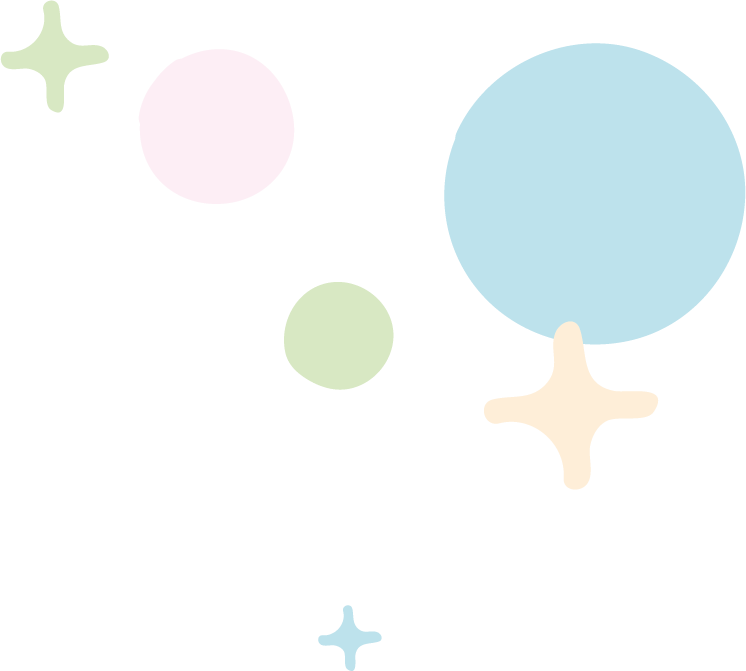 Mindmap: Our First School Term
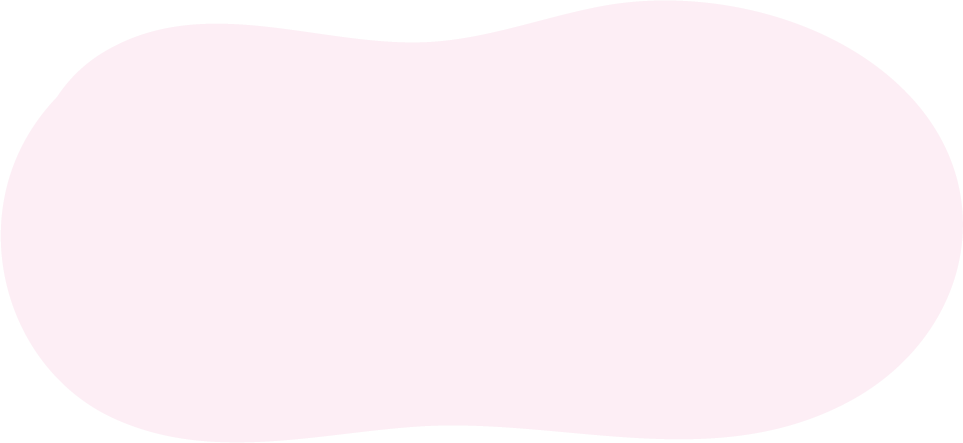 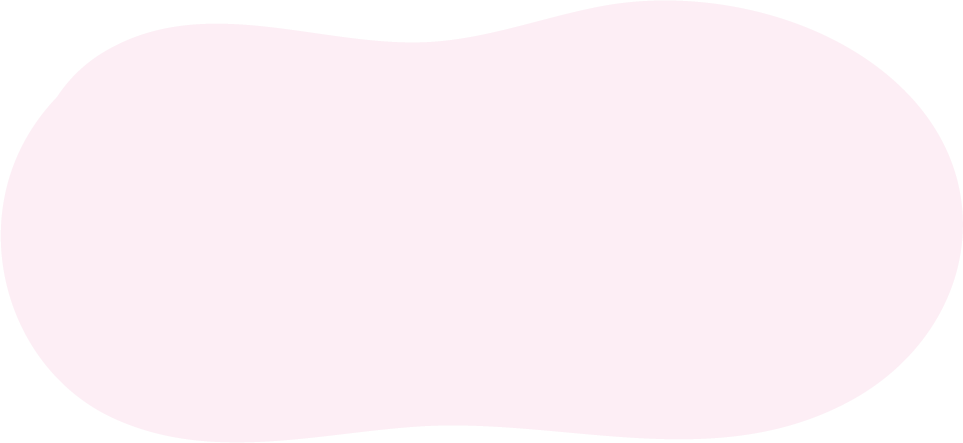 About me
Life skills
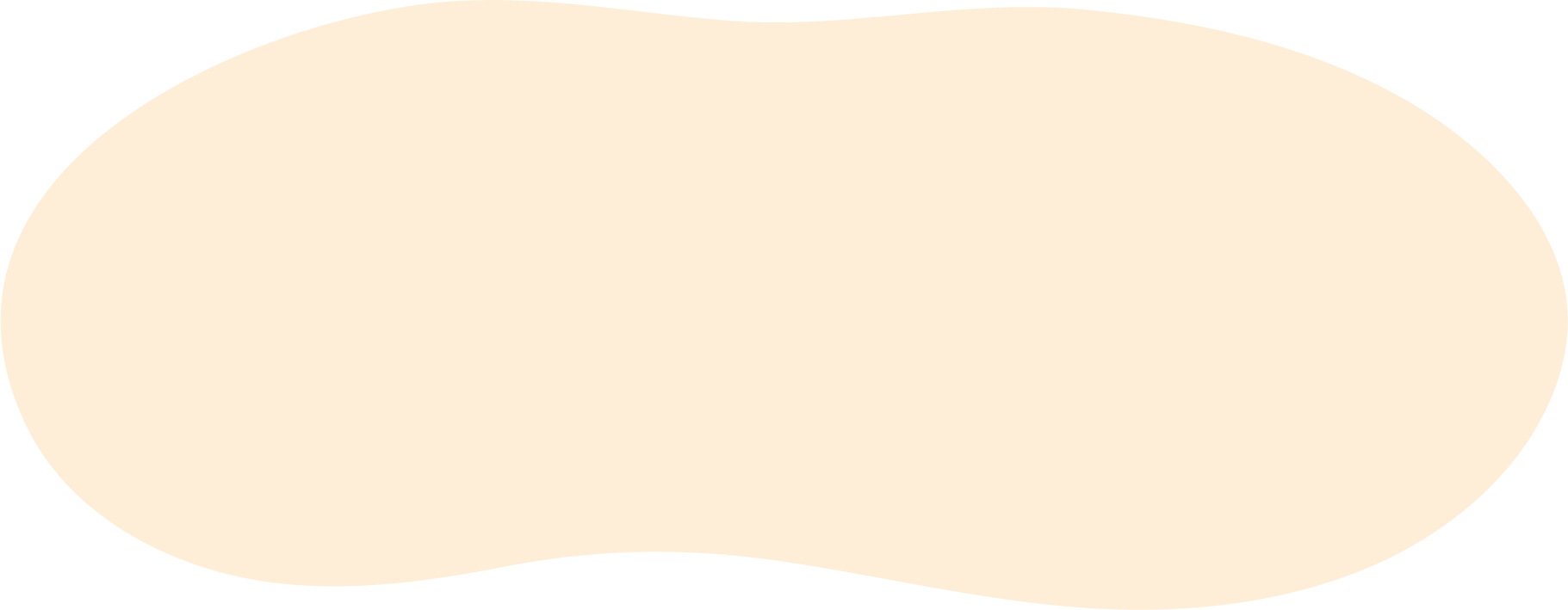 We did all this!
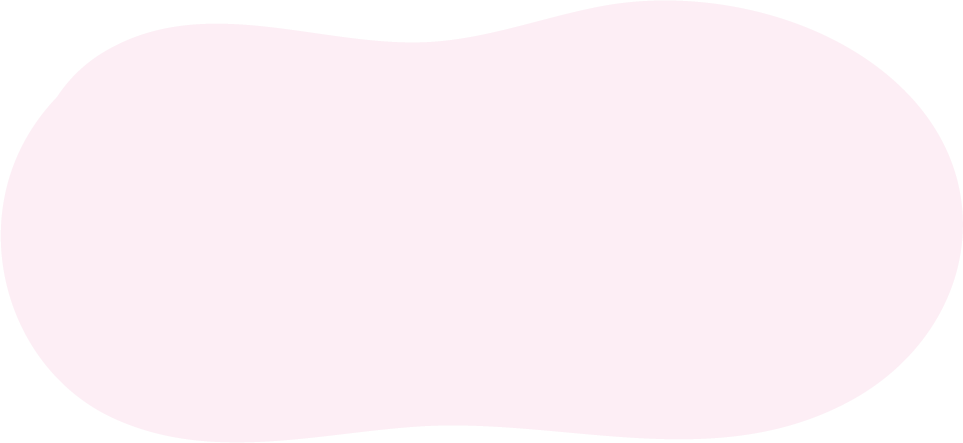 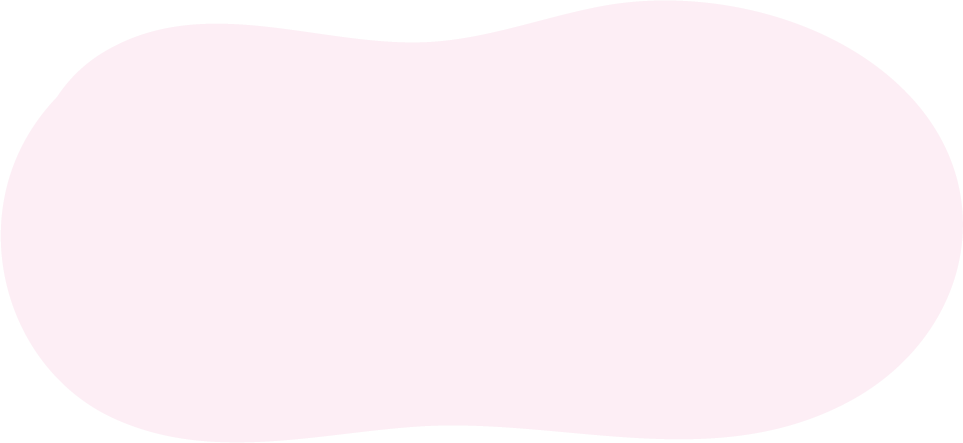 Revision
Setting Rules
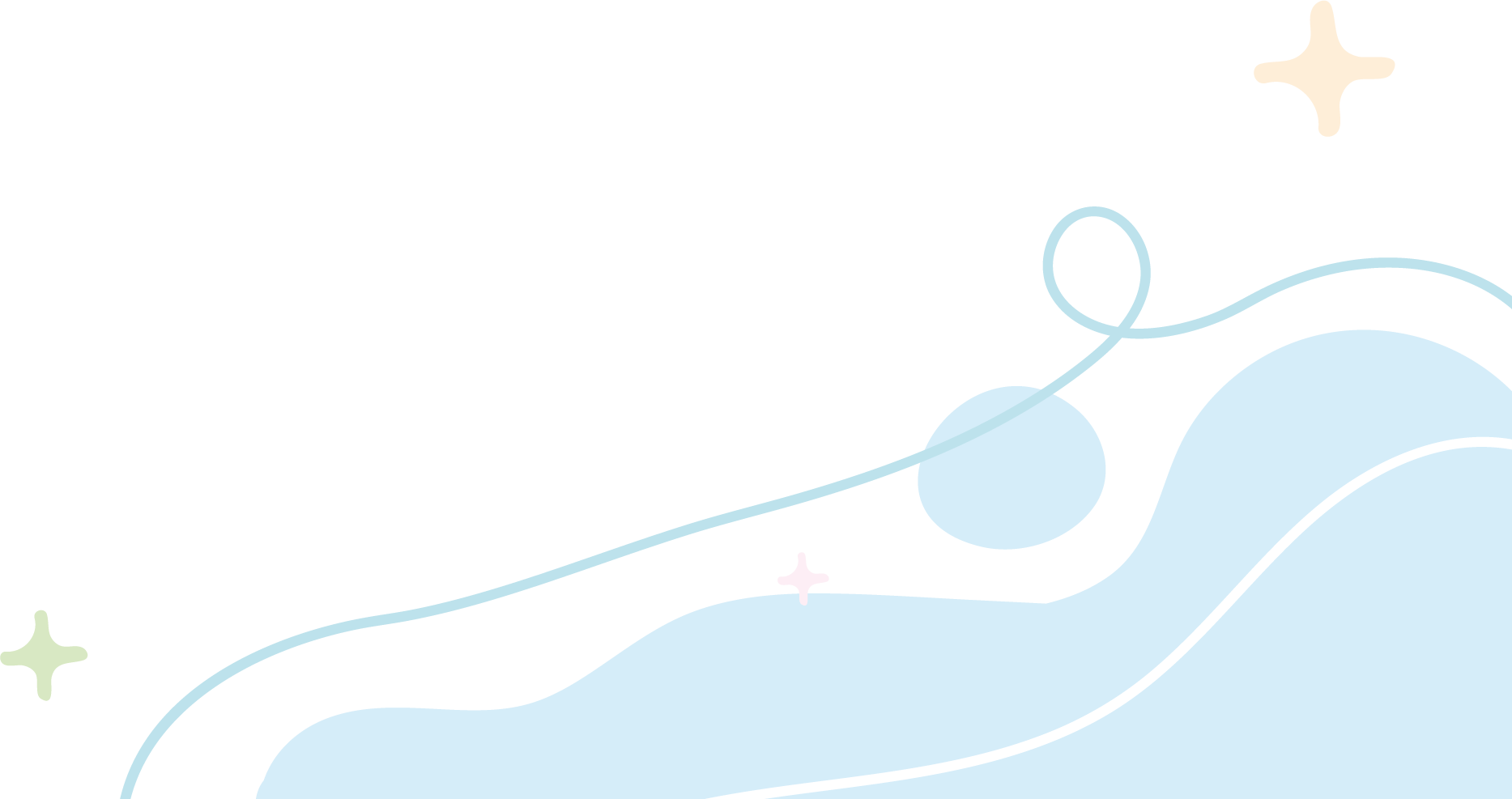 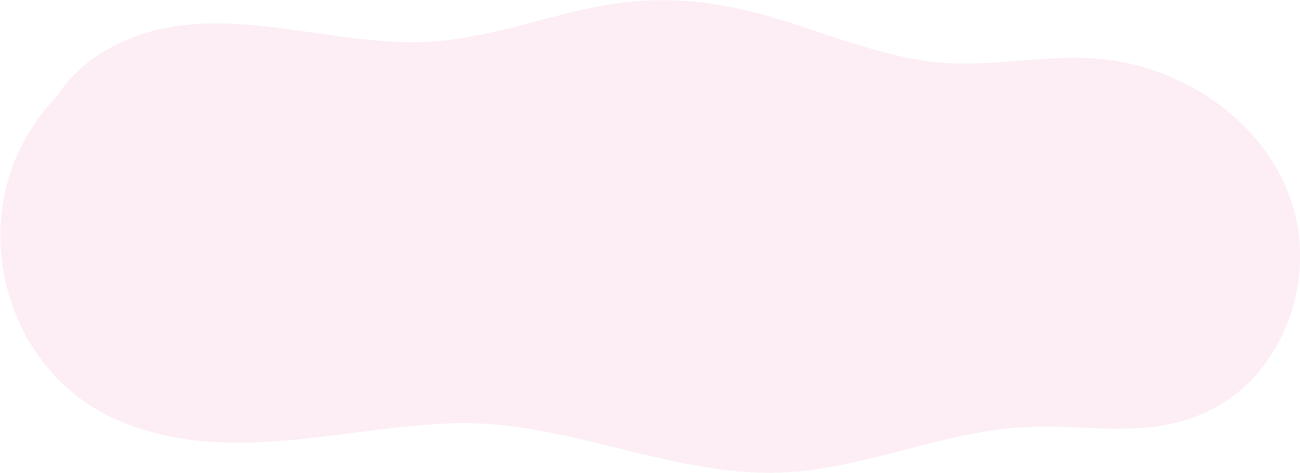 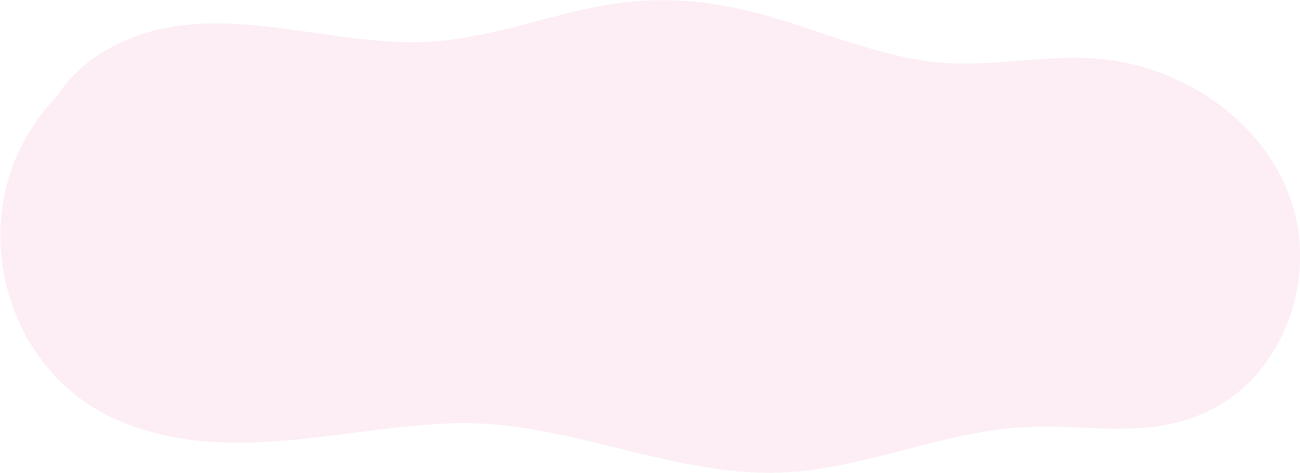 Classroom language
Year Long Theme
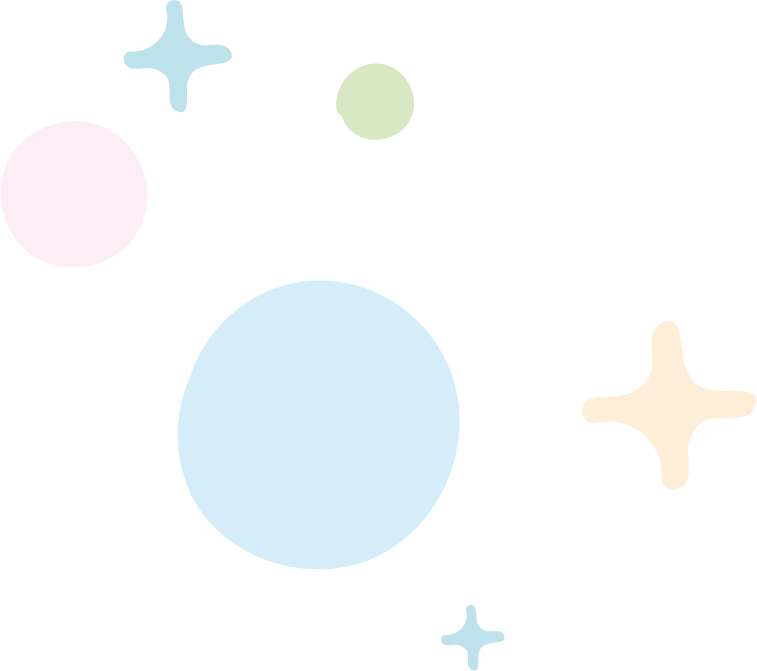